Tecnologia
Kevin eljarRat, eloy ros, gisela barnet
Index
Objectiu 
Material
Procediment 
valoracio
Objectiu
L’objectiu és aplicar tot el que hem après en el tema anterior que tractava de mecanismes. La idea és poder construïr una sèrie de mecanismes amb transmisió per corretja que facin moure un efecte òptic. És a dir, és la part pràctica del tema passat.
Materials
Taula de fustaTrossos de fustaPolitgesTaladradorMetreGomes de pollastrePistola de siliconaSierra
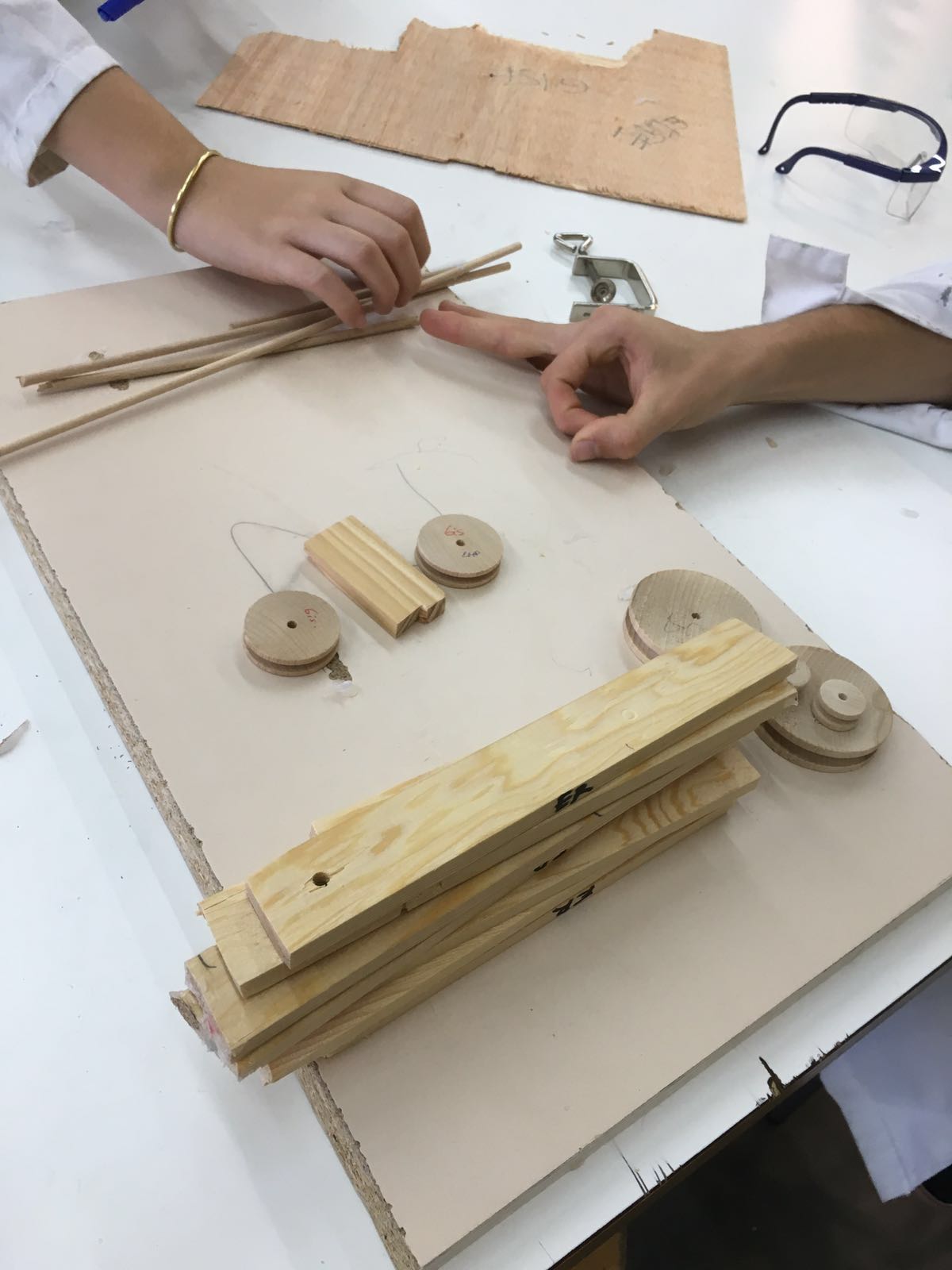 Procediment
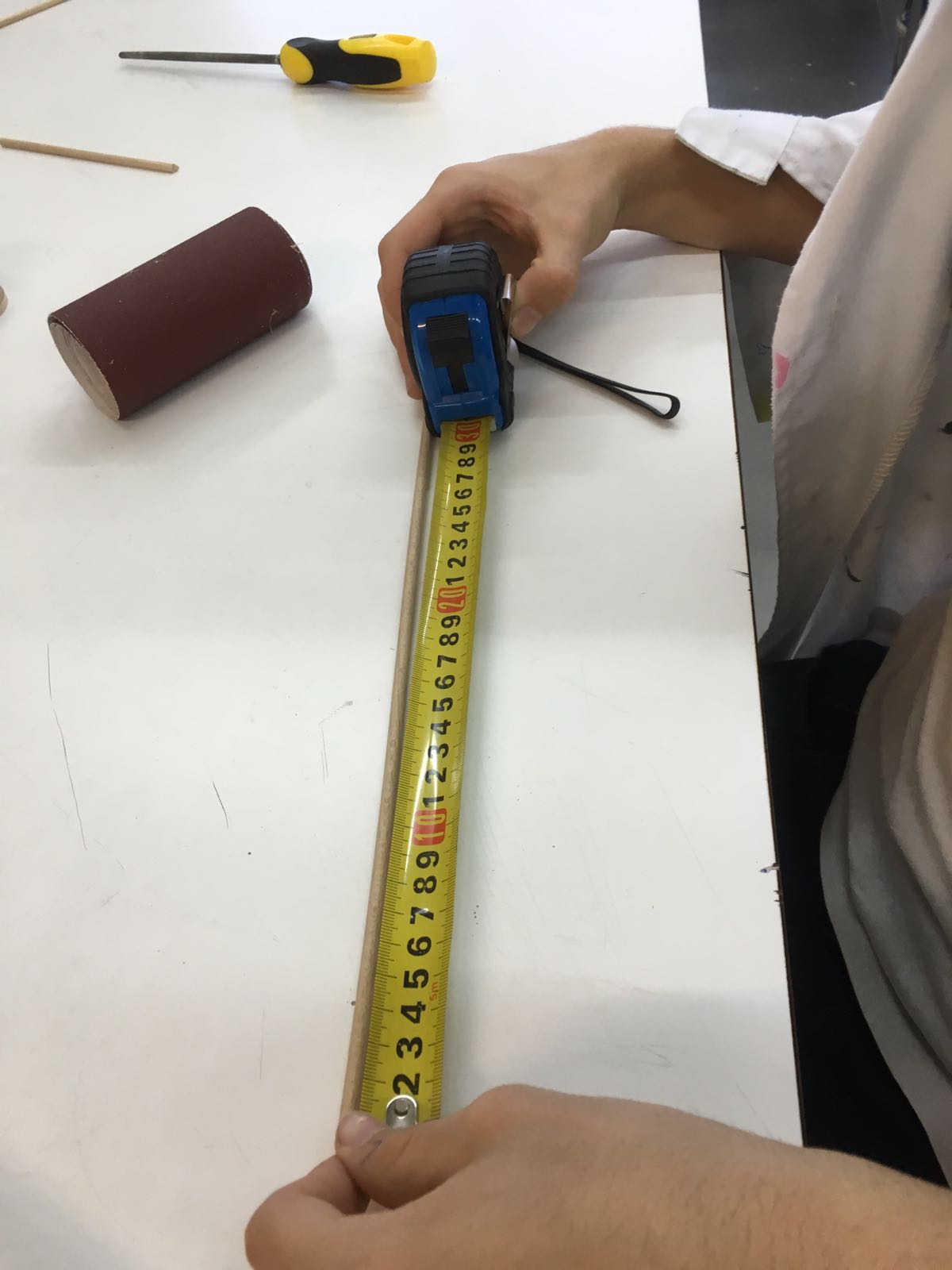 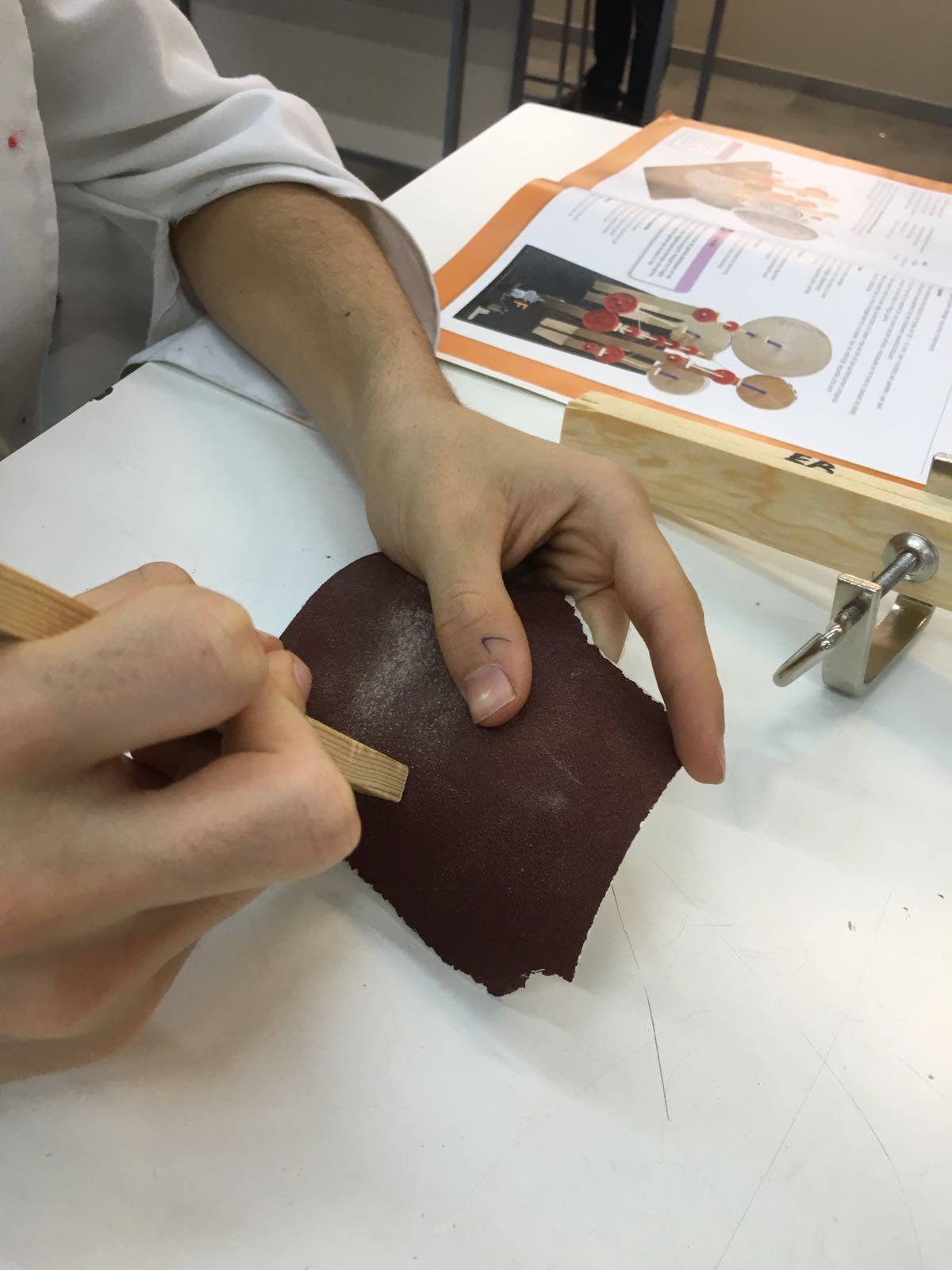 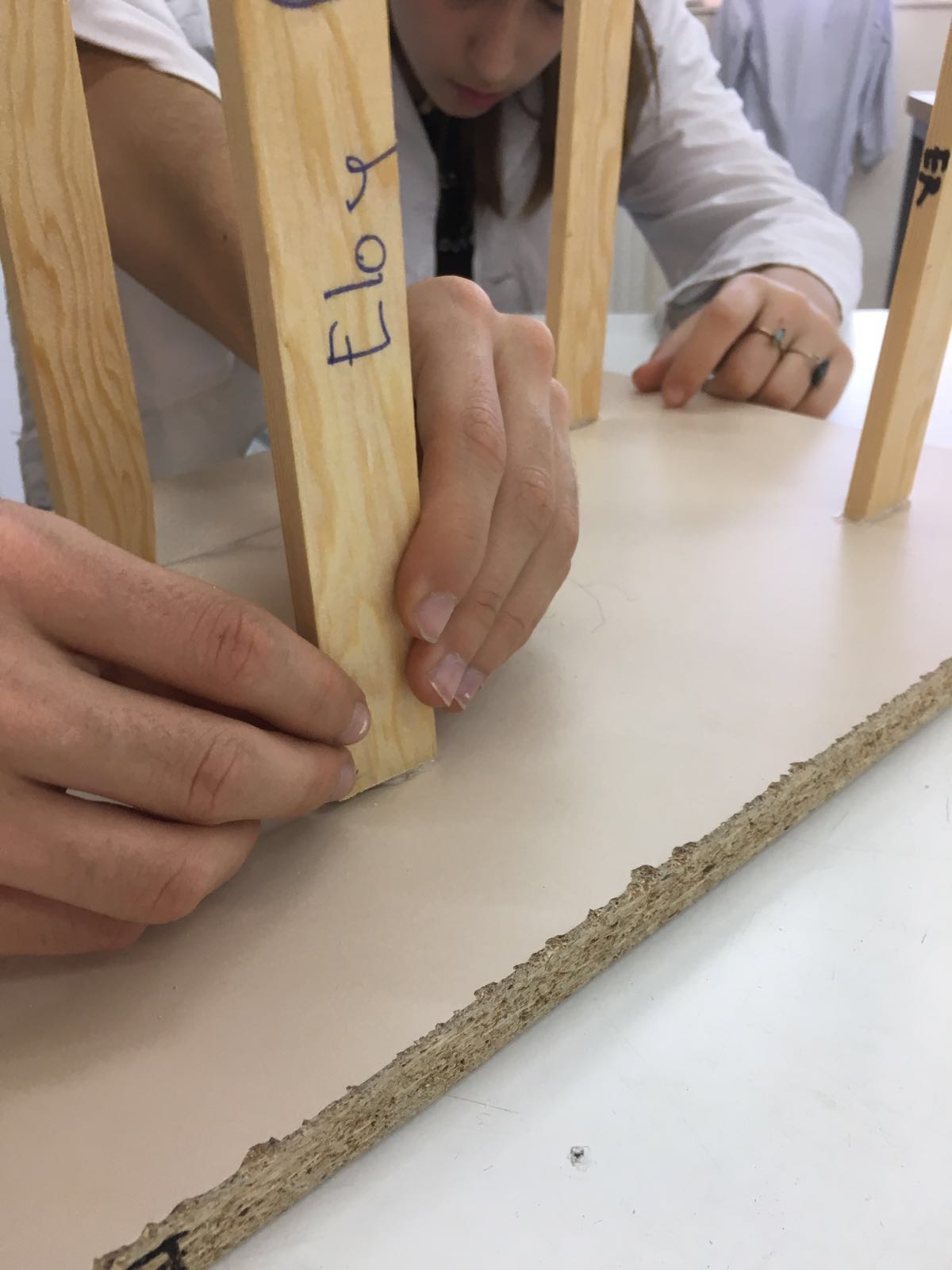 ValoraciÓ
El projecte encara no està acabat, fins ara podeem dir que va en bon camí i cada com queda menys per acabar-lo.